Secretary General, Marios Tsiakkis secgen@ccci.org.cy, Tel:  22660066
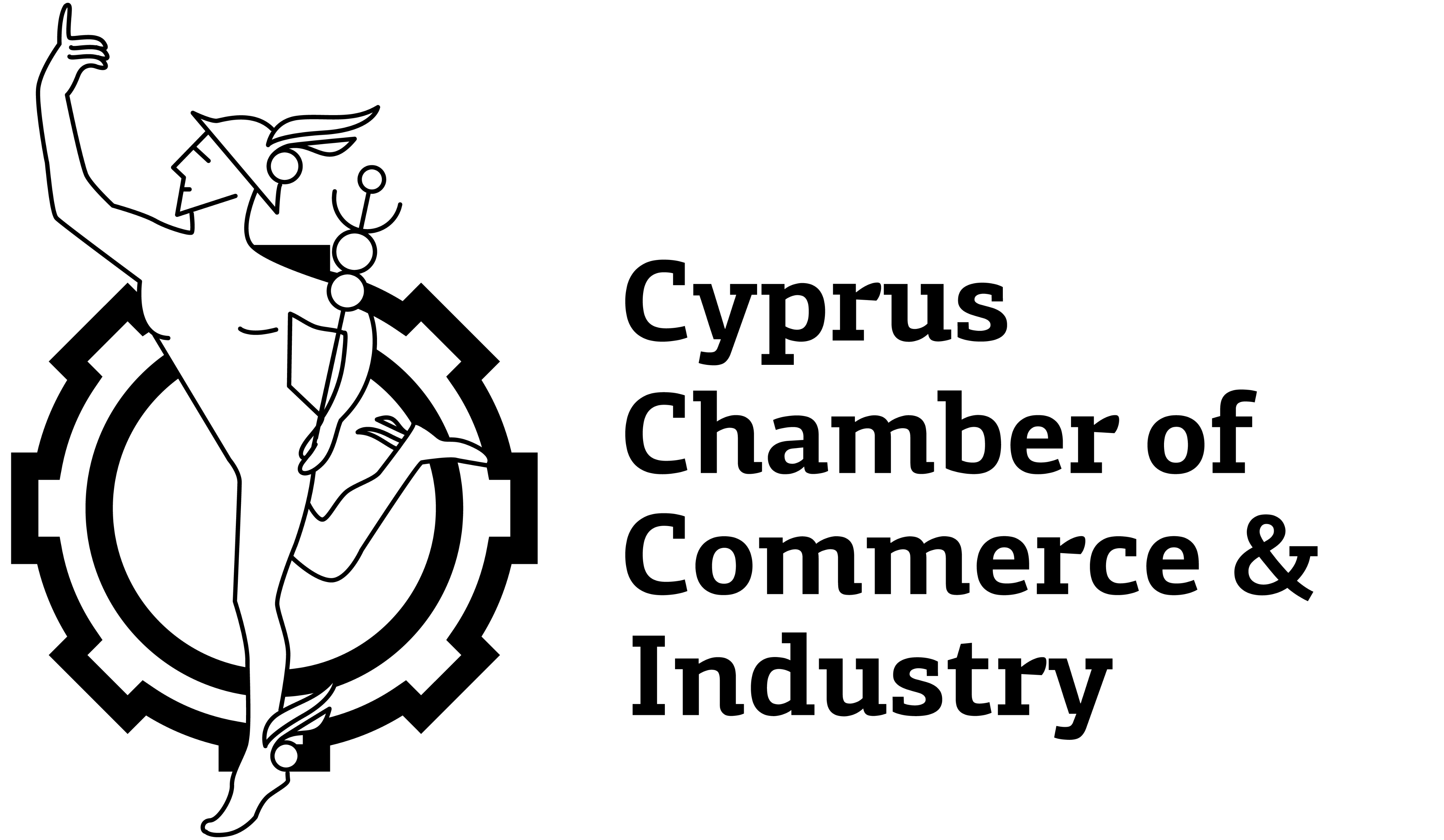 IT ServicesClaire Andreou
claire@ccci.org.cy,     Tel: 22889736
Public Relations, Promotion and Communications Office
Niovi Parisinou, PR Executive
n.parisinou@ccci.org.cy Tel: 22889710
Maintenance & Support
Panikos Panayiotou Tel: 22889763, panicos@ccci.org.cy 
Aphrodite Messiouri, Andrie Ellina
PA
Anna Tsangari
a.tsangari@ccci.org.cy Tel : 22889724
Reception, Elena Kleanthous, Demetra Anastasiou
elena@ccci.org.cy  Tel: 22889800
Department of International Relations & Economic Diplomacy
Tel : 22889830
Department of Accounts & Financial Management
Tel : 22889753
Department of European Affairs & Programmes
Tel : 22889840
Department of Labour Relations, Social Policy & Human Resource Development
Tel : 22889880
Department of Industrial Development, Innovation & Environment
Tel : 22889860
Department of Trade, Services & Digitalisation
Tel : 22889890
Katia Stylianou
Director
katia@ccci.org.cy
Tel : 22889753

Sozos Sozou
Officer
s.sozou@ccci.org.cy 
Tel: 22889768
Demetra Palaonda
Senior Officer
demetrap@ccci.org.cy
Tel : 22889713

Stalo Demosthenous
Senior Officer
stalo@ccci.org.cy
Tel : 22889752

Maria Klokkari
Officer
m.klokkari@ccci.org.cy
Tel : 22889712

Anna Foka
Officer
a.foka@ccci.org.cy 
Tel : 22889747

Soti Christou
Officer
s.christou@ccci.org.cy 
Tel : 22889769

Antreas Antoniades
Officer
a.antoniades@ccci.org.cy 
Tel : 22889719

Administrative Personnel
Georgia Venizelougvenizelou@ccci.org.cy
Tel: 22889735Maria Constantinoumaria@ccci.org.cyTel: 22889749
Andreas Andreou 
Director
andand@ccci.org.cy
Tel : 22889737

Michael Koullouros
Officer
m.koullouros@ccci.org.cy
Tel : 22889748

Kypros Antoniou
Officer
k.antoniou@ccci.org.cy
Tel : 22889705

Marianna Hadjistephanou
Officer
marianna@ccci.org.cy
Tel : 22889750



Administrative Personnel

Mariyianna Trichina
m.trichina@ccci.org.cy 
Tel: 22889703
Christos Petsides
Director
petsides@ccci.org.cy

Tel : 22889707
Zacharias Manitaras
Officer
manitaras@ccci.org.cy
Tel : 22889722
Eleana Georgiou
Officer
e.georgiou@ccci.org.cy
Tel : 22889754
Constantinos HadjipolykarpouOfficer
constantinos@ccci.org.cy
Tel: 22889744


Administrative Personnel

Stefani Christodoulou
s.christodoulou@ccci.org.cy
Tel: 22889760
Emilios Michael
Directoraimilios@ccci.org.cy
Tel : 22889755

Christos Tanteles
Senior Officer
christos@ccci.org.cy
Tel : 22889715


Zoe Pieridou
Officer
z.pieridou@ccci.org.cy
Tel : 22889746
Andreas Alexi
Officer
a.alexi@ccci.org.cy
Tel: 22889708
Administrative Personnel

Eleftheria Xenophontosfreedom@ccci.org.cy
Tel: 22889702
Jovanna Yiouselli
Officer
Jovanna@ccci.org.cy
Tel: 22889772

Lily Michaelides
Officerlily@ccci.org.cy
Tel: 22889706













Administrative Personnel

Stavroulla Christodoulidou
stavri@ccci.org.cy
Tel: 22889718